Lyžařský kurz 2025
ZŠ Matice školské
Základní informace
Místo konání: Skiareál Monínec

Termín: 6.1.2025 – 10.1.2025
Popis areálu
Vzdálenost:85 km

Cesta: 1,25 hod.
Popis areálu
Ubytování – Nová Javorka
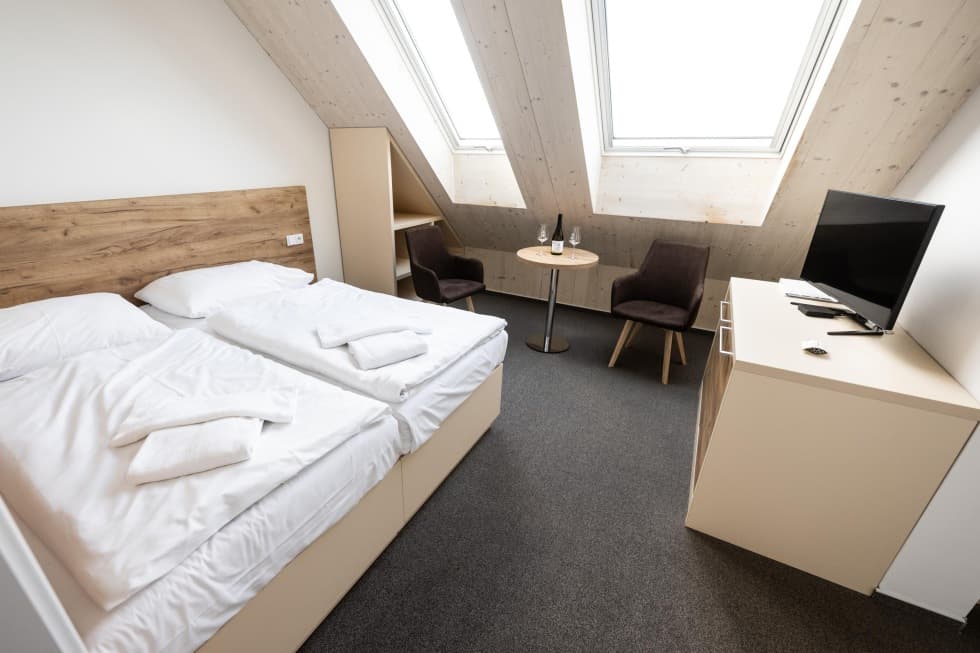 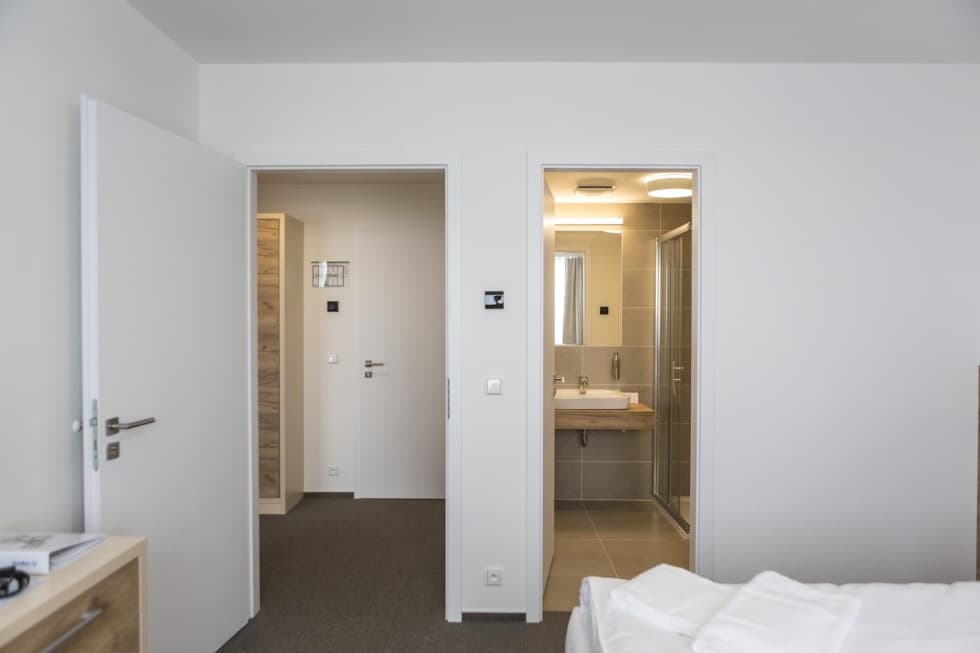 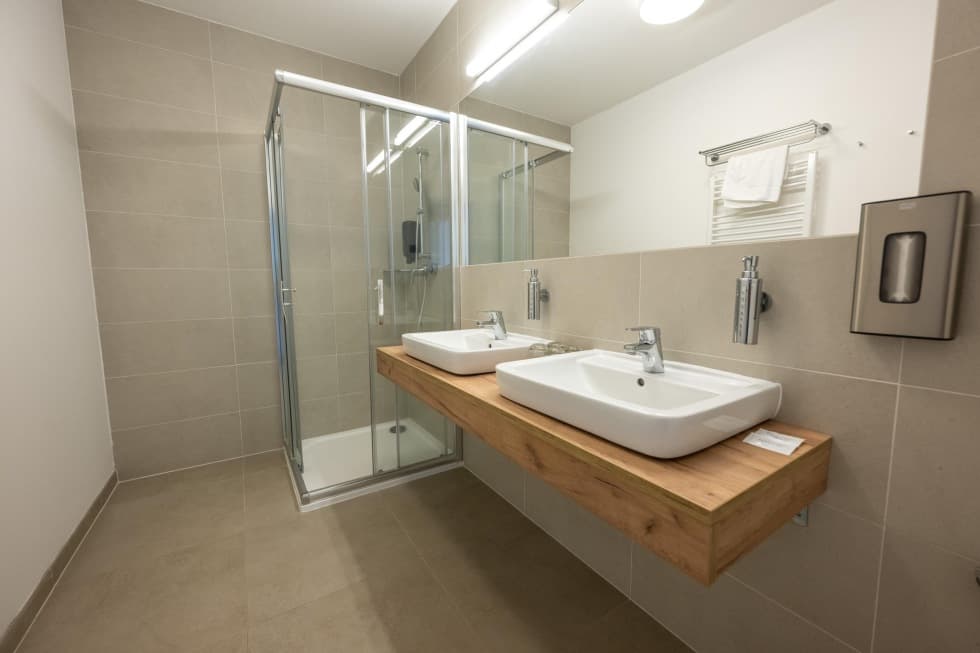 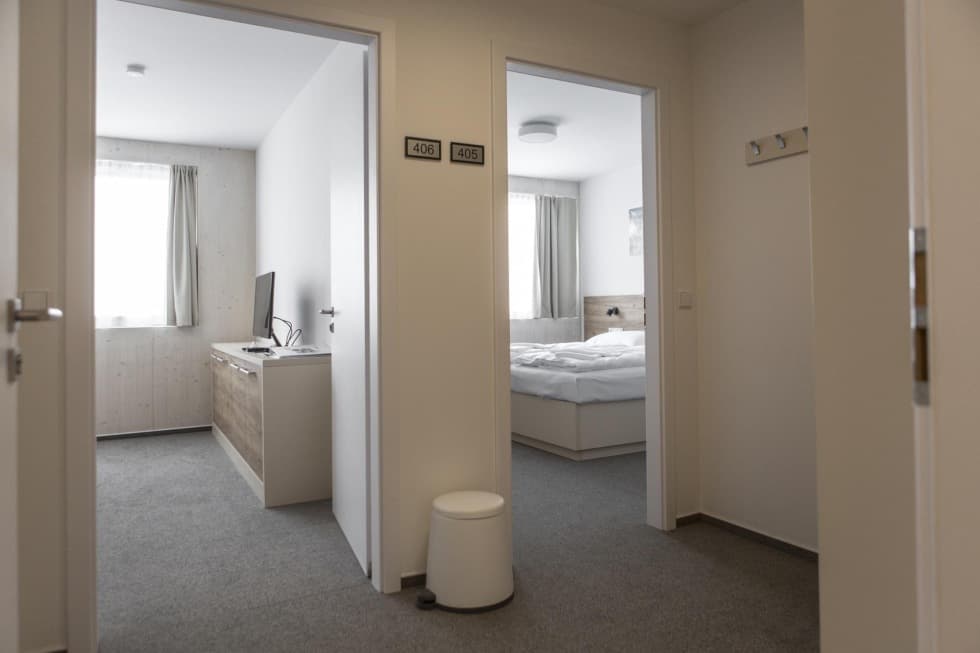 Cena
Záloha: 7500 Kč (vklad do EP do 22.11.2024)
Cena zahrnuje:
Doprava autobusem
Ubytování
Strava (5x denně + pitný režim)
Skipas na 5 dní
Předběžná kalkulace
Doprava: 500 Kč
Ubytování + strava: 4350 Kč
Skipas: 1900 Kč

Celkem: 6750 Kč
+ večerní lyžování (260 Kč)
Další informace
Storno

Strava – alergie
Doprava
Odjezd: 6.1.2025 v 6:30 hod.
sraz mezi 6:00 a 6:15 hod.

Příjezd: 10.1.2025 v 19:00 hod.
Doprava
Místo odjezdu a příjezdu:

SOŠ veterinární, mechanizační a zahradnická, Rudolfovská tř. 92
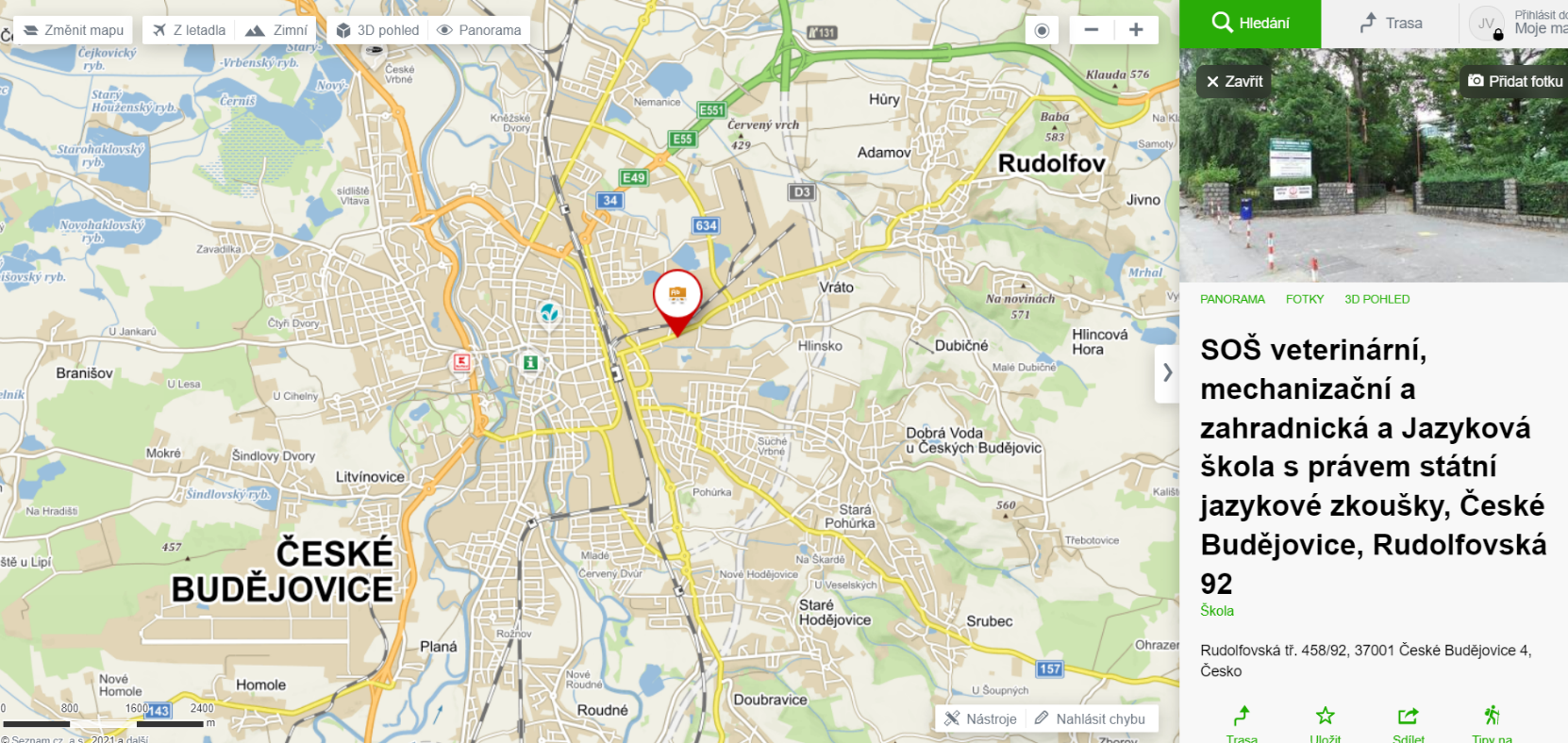 Doprava
Program dne
??? – budíček
8:00 – snídaně
9:00 – 12:00 dopolední lyžování
12:00 – 14:00 oběd + volno
14:00 – 16:00 odpolední lyžování
Program dne
16:00 – 17:30 – volno
17:30 – 18:00 – přednáška
18:00 večeře
19:00 – 21:00 volno (večerní lyžování)
21:00 večerka
Vybavení
Zavazadla – jmenovky, foto
Pomoc při balení
Vyzkoušet vybavení
Náhradní oblečení
Plavky
Wave sport - půjčovna
Dokumenty před odjezdem
Přihláška na kurz

Posudek o zdravotní způsobilosti (lékař)
Souhlas zákonných zástupců (rodiče)
Čestné prohlášení – vázání lyží (rodiče)
Bezinfekčnost (rodiče)
Dokumenty před odjezdem
www.zsmatice.cz
Škola
Ke stažení
Lyžařský výcvikový kurz
Dotazy?
Děkuji za pozornost